Modul:Tipps und Tricks Excel V1Reinold Haas
Inhalte:BearbeitungstechnikBedingte FormatierungOffice ZwischenablageAnsichtenNamenRegeln mit FormelnDiagrammvorlagen
01.07.2018
Reinold Haas
2
Bearbeitungstechnik
Tabellenstruktur:
Selektives markieren der Felder:mit Hilfe der Taste Strg können Felder die nicht zusammenhängend sind markiert werden um Inhalte zu ändern oder zu löschen oder zu formatieren:Das Feld, dass zuletzt markiert wurde hat eine andere Füllfarbe (weiß). Das ist das aktuelle Eingabefeld. Mit der Taste Enter können Sie nun alle markierten Felder durchlaufen und Korrekturen vornehmen.
Selektives markieren der Tabellenblättermit Hilfe der Taste Strg können Sie auch die Tabellenblätter markieren um die ausgewählten Blätter gemeinsam zu drucken und die Seitennummerierung erfolgt Blattübergreifend in der Reihenfolge wie Sie die Blätter markiert haben.ACHTUNG: mit dieser Funktion werden die Tabellenblätter gruppiert und bedeutet, wenn auf einem Feld eine Änderung vorgenommen wird, wird es auch in den mitmarkierten Blättern ohne nachfragen geändert!
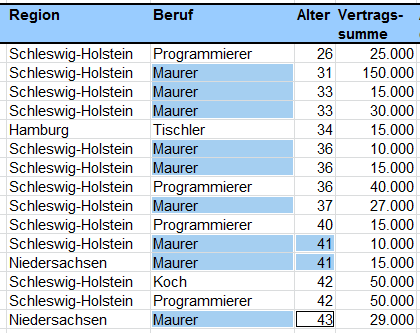 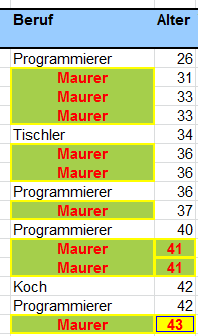 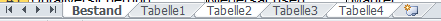 01.07.2018
Reinold Haas
3
Bearbeitungstechnik
Tabellenstruktur (Fortsetzung) :
Direkte Eingabe auf markierte Felder (auch selektiv markiert)Die Felder markieren, die Ihre Eingabe erhalten soll:Ihre Eingabe beenden Sie mit der Tastenkombination Strg +Enter (Return) 
Spalten schnell verschieben:- Die zu verschiebende Spalte markieren und dann- Mauszeiger auf den Rahmen des markierten Bereiches stellen- Shift-Taste gedrückt halten und mit der linken Maustaste   die Spalte auf die gewünschte Position schieben.
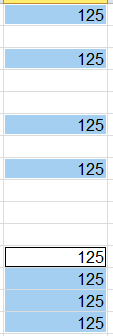 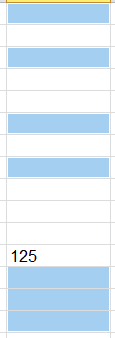 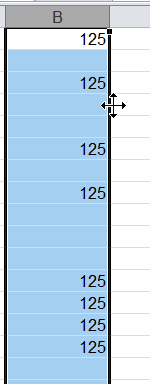 01.07.2018
Reinold Haas
4
Bearbeitungstechnik
Tabellenstruktur (Fortsetzung) :
FormatübertragenDiese Funktion hat zwei Aktionen:- 1x klicken das Format wird einmal übertragen- 2x klicken (Doppelklick) das Format wird permanent übertragen bis mit Esc oder   durch Klick auf Formatübertragen die Aktion beendet wird.Diese Technik funktioniert auch mit Spalten und markierten Bereichen.Funktioniert in allen Office-Anwendungen
Letzte Aktion wiederholenmit der Tastenkombination Strg +Y könne Sie die zuletzt durchgeführte Aktion wiederholen.z.B. haben wurden verschiedene Formate in der Zellformatierung ausgewählt (Schrift-, Zahlen-, Rahmen- und Füllformate). Dies ist in dieser Tastenkombination abgelegt und kann danach auf eine anderes Feld angewendet werden. Funktioniert in allen Office-Anwendungen
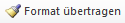 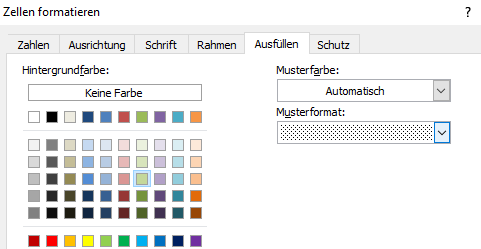 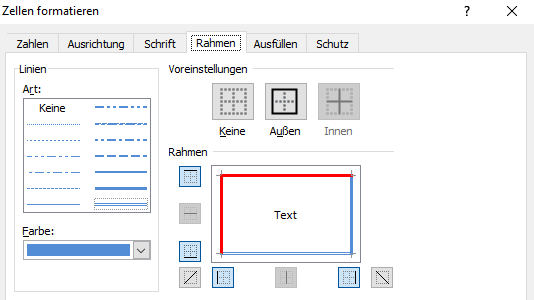 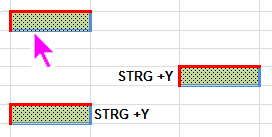 01.07.2018
Reinold Haas
5
Bedingte Formatierung
Mit der Funktion Bedingte Formatierung können Felder mit Zahlen nach den Inhalten andere Formate (Schrift, Hintergrund …) erhalten
Via Register Start gelangen Sie in eine Auswahl dieser Funktion.
Mit der Auswahl Regeln verwalten, erhalten Sie den komplettenFunktionsumfang: Neue Regel / Regel bearbeiten / Regel löschenüber die Auswahl können Sie entscheiden, welche Regeln angezeigtwerden sollen.Neue Regel:
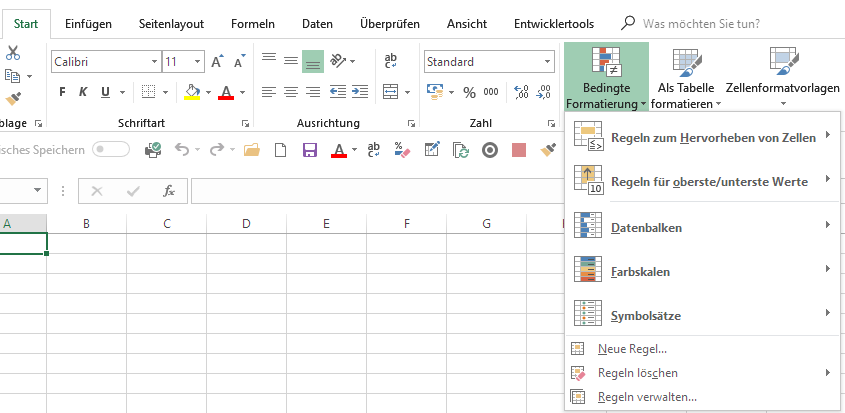 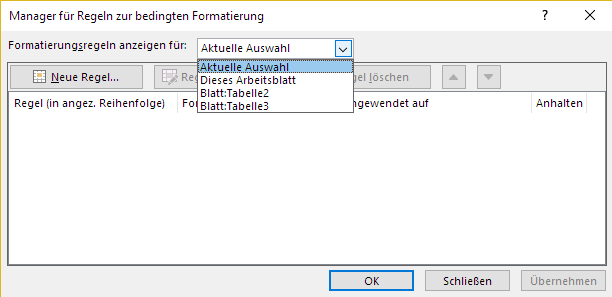 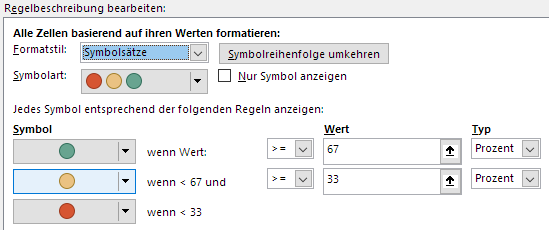 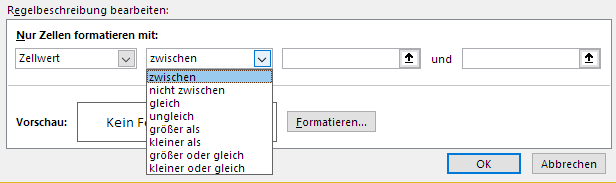 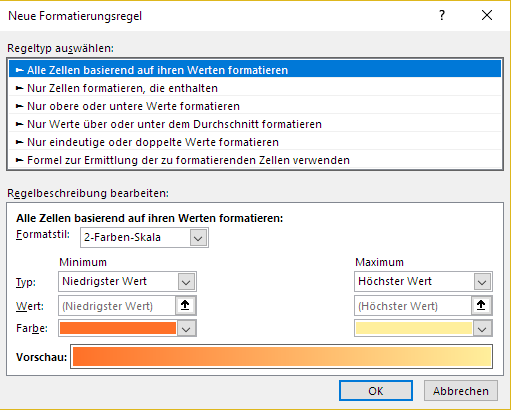 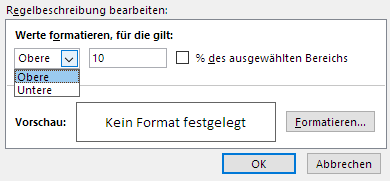 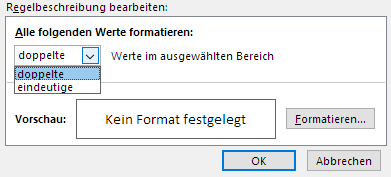 Reinold Haas
01.07.2018
6
Bedingte Formatierung (Fortsetzung): Regeln mit Formeln
Berechenbaren Regeln:Eine Regel für abwechselnde Hintergründe für gerade und ungerade Zeilen erreichen Sie mit folgenderberechenbare Regel.Es wird geprüft ob eine gerade oder ungerade Zeilennr. in dem markierten Bereich vorliegt. Gerade Zeilennr. werden dann mit Hellgrauem Hintergrund formatiert.Zunächst den Bereich markieren und dann:die Regel:=REST(ZEILE(A1);2)=0Funktion Rest ist die Prüfung, ob die Division durch eine Zahl einen Dezimalrest ergibt. - Funktion ZEILE() ist die Zeilennr. Des Feldes- Divisor ist die Zahl 2 - Feldadresse bei ZEILE(..) ist immer das erste Feld des markierten Bereiches.Wenn Rest = 0 ist es also eine gerade Zahl und dann werden die geraden Zeilen hellgrau formatiert. Wenn Rest <> 0 ist es also eine ungerade Zahl und dann werden die ungeraden Zeilen formatiert. Der Vorteil dieser Regel besteht darin, dass auch nach dem Sortieren die Formate erhalten bleiben.
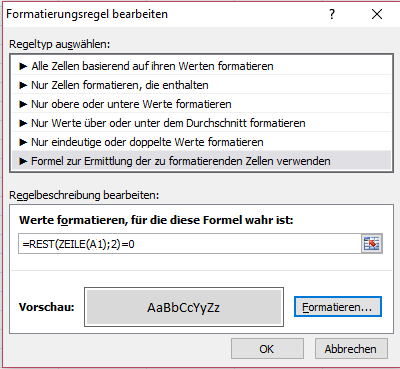 01.07.2018
Reinold Haas
7
Office Zwischenablage
Zwischenablage Windows / Office:Die Windows Zwischenablage kann ein Element aufnehmen, die Office Zwischenablage dagegen 24. Mit Kopieren (Strg +C) werden Objekte in die Zwischenablagen übernommen.Mit Einfügen (Strg +V) können die Objekte eingefügt werden.Bei der Office Zwischenablage kann allerdings unter den 24 Elementen ausgewählt werden.Die Office Zwischenablage kann nur innerhalb der MS-Office-Anwendungen genutzt werden.
Arbeiten mit der ZwischenablageUnter dem Register Start befindet sich in allen Office-Anwendungen die Gruppe Zwischenablage.Mit dem Pfeilbutton (rechts unten) aktivieren Sie die Office Zwischenablage. Nun können bis zu 24 Elemente in diese Ablage kopiert werden und dabei auch die Herkunft erkennen.Mit Klick auf das entsprechende Element wird das Element (incl. Formatierung) übernommen.Die Zwischenablage kann auch über das X geschlossen werden. Gelöscht wird die Zwischenablage aber erst mit Ihrer Systemabmeldung.
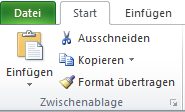 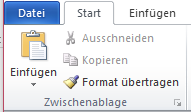 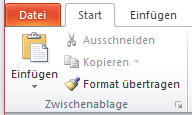 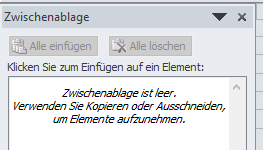 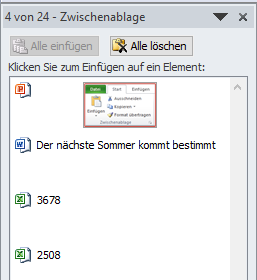 01.07.2018
Reinold Haas
8
Ansichten
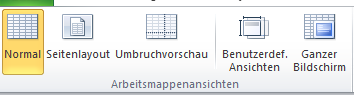 Die verschiedenen Ansichten:Unter dem Register Ansicht gibt es:- Arbeitsmappenansichten:   Normal 	  bekannte Tabellenansicht   Seitenlayout 	 für die Druckgestaltung mit allen Bearbeitungstechniken   Umbruchvorschau  Darstellung des gesamten Druckbereiches   Benutzerdef. Ansichten  eigene Ansichten speichern   Ganzer Bildschirm ausgeblendetes Menüband, mit Esc kann diese Ansicht wieder beendet werden.- Fenster:  Nebeneinander anzeigen 	 Zwei Mappen miteinander vergleichen       Synchroner Bildlauf und Fensterpositionen zurücksetzen sind Zusatzfunktionen für diesen Vergleich  Aufgabenbereich speichern 	 alle geöffneten Arbeitsmappen werden als Aufgabenbereich  abgespeichert, die auch gemeinsam wieder geöffnet werden können. Extension .XLW
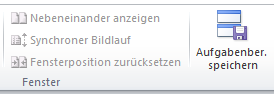 01.07.2018
Reinold Haas
9
Ansichten
Die verschiedenen Ansichten (Fortsetzung)
Benutzerdef. AnsichtenMit dieser Funktion können die eigenen Ansichten gespeichert und jederzeit wieder aktiviert werden.Darunter ist zu verstehen: Ausgeblendete Spalten, Auto-Filter, Druck.Mit dem Button Hinzufügen können beliebig viele Ansichten angelegt werden. Z. Bsp. Druckbereich und Format.
Hinweis:Die Ansichten beziehen sich immer auf das jeweilige Tabellenblatt und können somit nicht in anderen Arbeitsmappen genutzt werden.Deshalb ist es sinnvoll, diesen Button Benutzerdef. Ansichten nur für diese Arbeitsmappe in der Schnellzugriffsleiste zu speichern.Bei der Anpassung der Symbolleiste für den Schnellzugriff kann gewählt werden, ob diese Anpassung für alle Dokumente oder nur für die jeweilige Mappe gültig sein soll.Es empfiehlt sich deshalb diesen Button nur für die jeweilige Mappe anzulegen
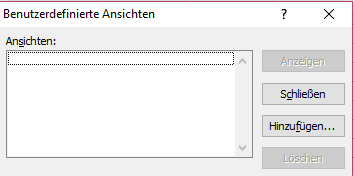 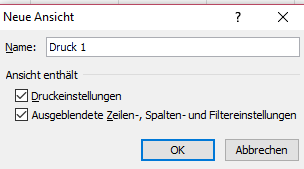 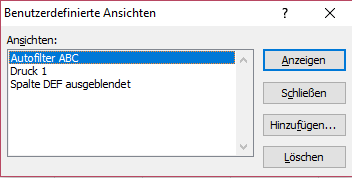 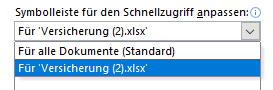 01.07.2018
Reinold Haas
10
Namensfunktionsh. auch Modul 6: Excel 2010Automatisierungsfunktionen
Namen in Formeln einsetzen
Zellen oder Bereiche benennen: markieren Sie die Zelle (oder Zellen), die Sie benennen möchten und tragen Sie den Namen links oben in das Namensfeld ein. Schließen Sie die Eingabe mit Enter ab.







Alternativ können Sie Namen auch mit dem Namens-Manager definieren. Register Formeln, Gruppe Definierte Namen, SchaltflächeDer Namens-Manager kann auch zum Definieren, Bearbeiten undLöschen von Namen verwendet werden.
	Anstelle von Bezügen kann nun mit Namen 	in den Formeln gerechnet werden:
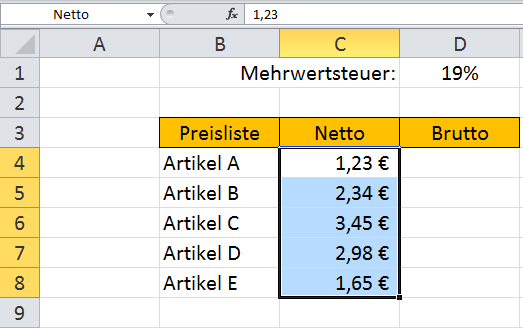 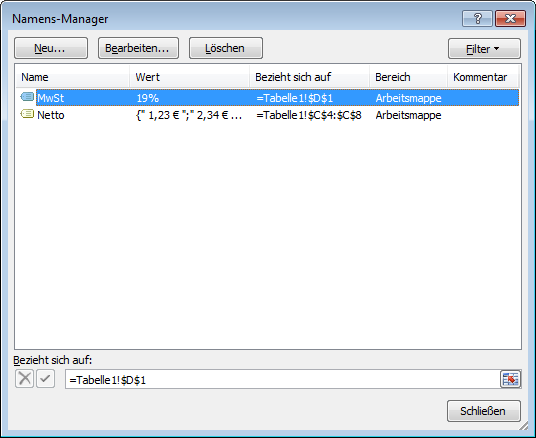 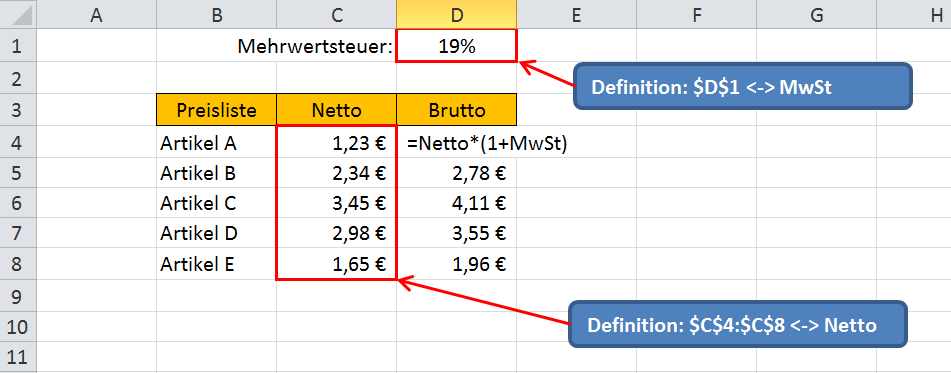 01.07.2018
Reinold Haas
11
Diagrammvorlagen
Erstellen und Nutzung von Diagrammvorlagen:Um Daten immer mit den gleichen Gestaltungen als Diagramm zu nutzen, gibt es die Möglichkeit Vorlagen zu erstellen. Diese Vorlagen können dann auch in PowerPoint-Präsentationen oder Word-Dokumente genutzt werden. Dazu ist zu beachten, dass die Vorlagen auf den bei der Speicherung vorgeschlagenen Ort abgelegt werden.
Erstellen von VorlagenUnter dem Register Diagrammtools / Typ ist der Button Als Vorlage speichern. Der Assistent fragt nach dem Speicherort und schlägt den Ort:     C:\Users\Benutzer\AppData\Roaming\Microsoft\Templates\Chartsvor. Dies ist dann auch der Speicherort der in PowerPoint-Präsentationen oder Word-Dokumente genutzt werden kann. Bei der Auswahl Diagrammtyp ändern, wird dann unter Vorlagen alle gespeicherten Vorlagen angeboten.In dieser Anzeige können Sie auch Ihre Vorlagen verwalten.
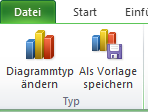 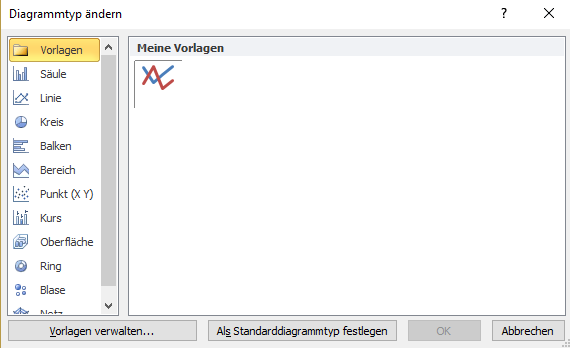 01.07.2018
Reinold Haas
12